ТЕСТЫ ДЛЯ ОЦЕНКИ КОГНИТИВНОГО СТАТУСА
К когнитивным функциям относятся
Внимание
Память
Речь
Восприятие (гнозис) – способность к распознаванию информации, поступающей от органов чувств
Праксис – способность приобретать, сохранять и использовать различные двигательные навыки , целенаправленные движения
Управляющие функции – способность управлять своей познавательной деятельностью и поведением, в том числе ставить перед собой ту или иную задачу и контролировать ее выполнение
Три функциональных блока головного мозга по А.Р.Лурия
Когнитивные нарушения нейродинамического характера
Когнитивные нарушения регуляторного характера
Взаимосвязь между префронтальной корой и подкорковыми базальными ганглиями
Префронтальная кора
Вентромедиальные ядра таламуса
Головка хвостатого ядра
Внутренняя часть бледного шара
Черная субстанция
Агнозия (дисгнозия)
Утрата (нарушение) способности распознавания информации, поступающей от органов чувств, несмотря на сохранность первичной чувствительности

Амнезия (дисмнезия)
Утрата (нарушение) способности к запоминанию,
хранению и/или воспроизведению полученной
в результате индивидуального опыта информации
Афазия (дисфазия)
Утрата (нарушение) способности к вербальной
коммуникации, включая понимание обращенной
речи и/или построение собственного речевого высказывания

Апраксия (диспраксия)
Утрата (нарушение) способности к выполнению целенаправленных двигательных актов, несмотря
на отсутствие первичных двигательных нарушений (паралича или пареза, экстрапирамидных, дискоординаторных расстройств)
Для объективизации когнитивных нарушений применяют 
нейропсихологическое тестирование
Методы оценки когнитивных функций
Наиболее распростанённые нейропсихологические тесты:
MMSE  (КШОПС)   или
Монреальская шкала оценки когнитивных функций  (Мока-тест)
ТЕСТ РИСОВАНИЯ ЧАСОВ
Батарея тестов на лобную дисфункцию
ТЕСТ ЗАПОМИНАНИЯ 12 СЛОВ 
Тест ассоциаций
 литеральные (слова на букву «С»)                 
 категориальные  (называются  животные) (20) и др.
Тест Мини-Cog
12
11
1
Повторить 3 слова

Нарисовать часы

Вспомнить 3 слова
2
10
3
9
4
8
5
7
6
Borson S. The mini-cog: a cognitive “vitals signs” measure for dementia screening in multi-lingual elderly
Int J Geriatr Psychiatry 2000; 15(11):1021.
КРАТКАЯ ШКАЛА ОЦЕНКИ ПСИХИЧЕСКОГО СТАТУСА
Ориентировка во времени и в месте
Память
Счёт
Речь
письмо
МОКА ТЕСТ
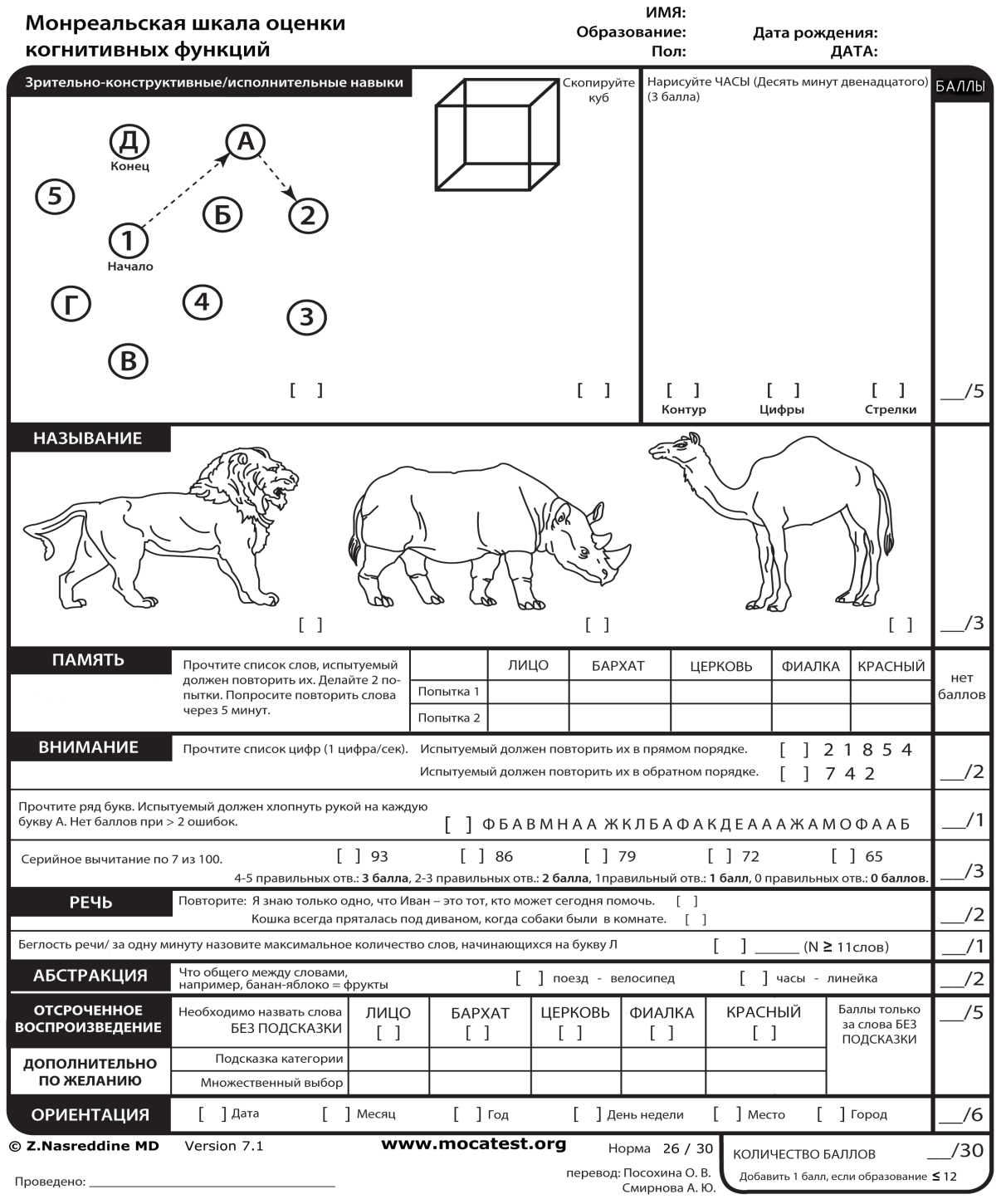 Trail Making Test
МЕХАНИЗМ   ПАМЯТИ
Воспроизведение
Хранение
Запоминание
Лобно-подкорковая дисфункция
Нарушение внимания
Дисфункция гиппокампа
Тесты с контролируемым запоминанием
Семантическая подсказка
Тест 12 слов
ДИВАН		-	МЕБЕЛЬ
БЛЮДЦЕ		-	ПОСУДА
ТИГР		-	ЖИВОТНОЕ
ПИДЖАК		-	ОДЕЖДА
АБРИКОС		-	ФРУКТ
ВЕРТОЛЁТ	-	ТРАНСПОРТНОЕ СРЕДСТВО
РЯБИНА		-	ДЕРЕВО
РЕКА		-	ВОДОЁМ
ПАЛЕЦ		-	ЧАСТЬ ТЕЛА
ГРОЗА		-	ПОГОДНОЕ ЯВЛЕНИЕ
ТЕННИС		-	СПОРТ
ФЛЕЙТА		-	МУЗЫКАЛЬНЫЙ ИНСТРУМЕНТ
ТЕСТ НА ЗРИТЕЛЬНУЮ ПАМЯТЬ
НАРУШЕНИЯ ПАМЯТИ
Повреждение медиальных отделов височных долей (гиппокампальный тип)
нарушен процесс запоминания и формирования следов памяти
неэффективны семантические подсказки
Повреждение лобно-подкорковых структур
нарушен поиск следов памяти и процесс воспроизведения
эффективны семантические подсказки
Тест символьно-цифрового замещения
ТЕСТ НА РЕЧЕВУЮ АКТИВНОСТЬ
ЛИТЕРАЛЬНЫЕ АССОЦИАЦИИ (ФОНЕМАТИЧЕСКАЯ РЕЧЕВАЯ АКТИВНОСТЬ) – слова начинающиеся на определённую букву
КАТЕГОРИАЛЬНЫЕ АССОЦИАЦИИ (СЕМАНТИЧЕСКАЯ РЕЧЕВАЯ АКТИВНОСТЬ) – называние растений, животных
ЛИТЕРАЛЬНЫЕ    >   КАТЕГОРИАЛЬНЫЕ
Дисфункция височно-лимбических систем (Болезнь Альцгеймера)
ЛИТЕРАЛЬНЫЕ    <   КАТЕГОРИАЛЬНЫЕ
Подкорково-лобная дисфункция (цереброваскулярные заболевания)
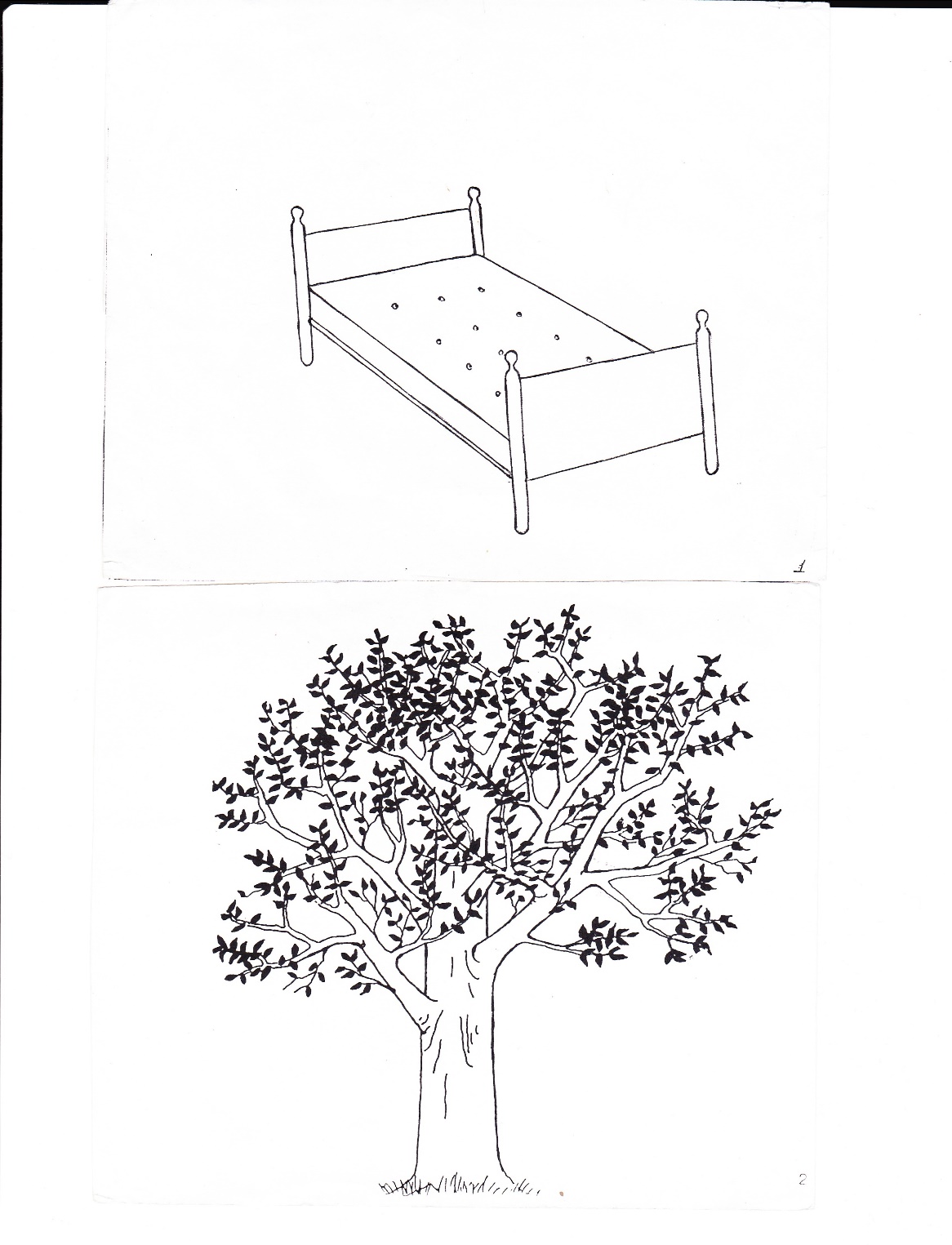 БОСТОНСКИЙ тест на называние
ТЕСТ РИСОВАНИЯ ЧАСОВ
14 : 45
12
1
11
12
12
1
11
2
1
11
10
10
10
2
2
3
9
9
9
3
3
4
8
4
8
4
8
7
5
7
5
6
6
5
7
6
ТЕСТ РИСОВАНИЯ ЧАСОВ
14 : 45
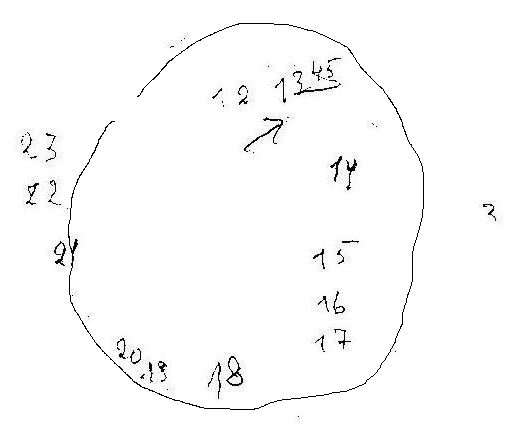 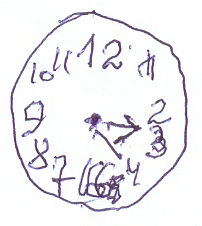 12
1
11
10
2
9
3
4
8
7
5
6
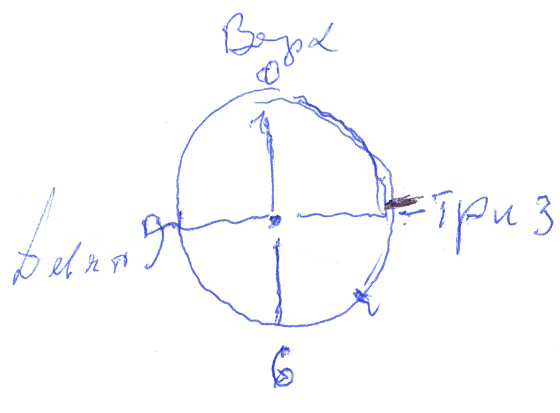 Сосудистая деменция
Общая шкала нарушений
(англ.: Global Deteriorating Scale - GDS) 

Reisberg B. и соавт., 1982
КЛИНИЧЕСКАЯ РЕЙТИНГОВАЯ ШКАЛА ДЕМЕНЦИИ
(англ.: Clinical Dementia Rating scale - CDR). 
Morris J.C. 1993
ВЫЯВЛЕНИЕ АФФЕКТИВНЫХ И ПОВЕДЕНЧЕСКИХ НАРУШЕНИЙ
ШКАЛА NPI 
(НЕЙРОПСИХИАТРИЧЕСКОЕ ИССЛЕДОВАНИЕ)
ДЕПРЕССИЯ
Опросник Бека
Гериатрическая шкала депрессия
Шкала Гамильтона
Корнельская шкала депрессии
ФАКТОРЫ, ВЛИЯЮЩИЕ НА РЕЗУЛЬТАТЫ НЕЙРОПСИХОЛОГИЧЕСКОГО ТЕСТИРОВАНИЯ
УРОВЕНЬ ОБРАЗОВАНИЯ
НАРУШЕНИЯ ЗРЕНИЯ, СЛУХА
СЛАБАЯ МОТИВАЦИЯ БОЛЬНОГО
УСТАЛОСТЬ ПАЦИЕНТА
ЭМОЦИОНАЛЬНО-ЛИЧНОСТНЫЕ НАРУШЕНИЯ
ПСИХОТИЧЕСКИЕ РАССТРОЙСТВА
СПАСИБО    ЗА    ВНИМАНИЕ!